Moderní heterostrukturní optoelektronické prvky
Jakub DvořákSLO/NNE
Katedra experimentální fyzikyUniverzita Palackého v Olomouci
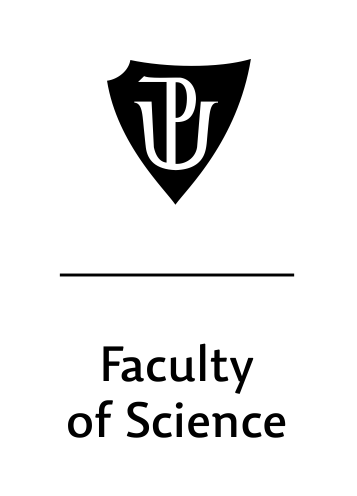 Obsah
Úvod
O heterostrukturních prvcích ve zkratce
Moderní trendy
Co teď ve světě „frčí“
Van der Waalsovy materiály
Jak se vyrábí
Možné prvky 
Závěr
Jenom takové shrnutí
2
Heterostruktury
Nobelova cena za fyziku 2000 - H. Kroemer a Ž. I. Alfjorov
Polovodičové součástky z tenkých vrstev
Kombinace materiálových struktur
Možnost tvorby kvantových jam a barier
3
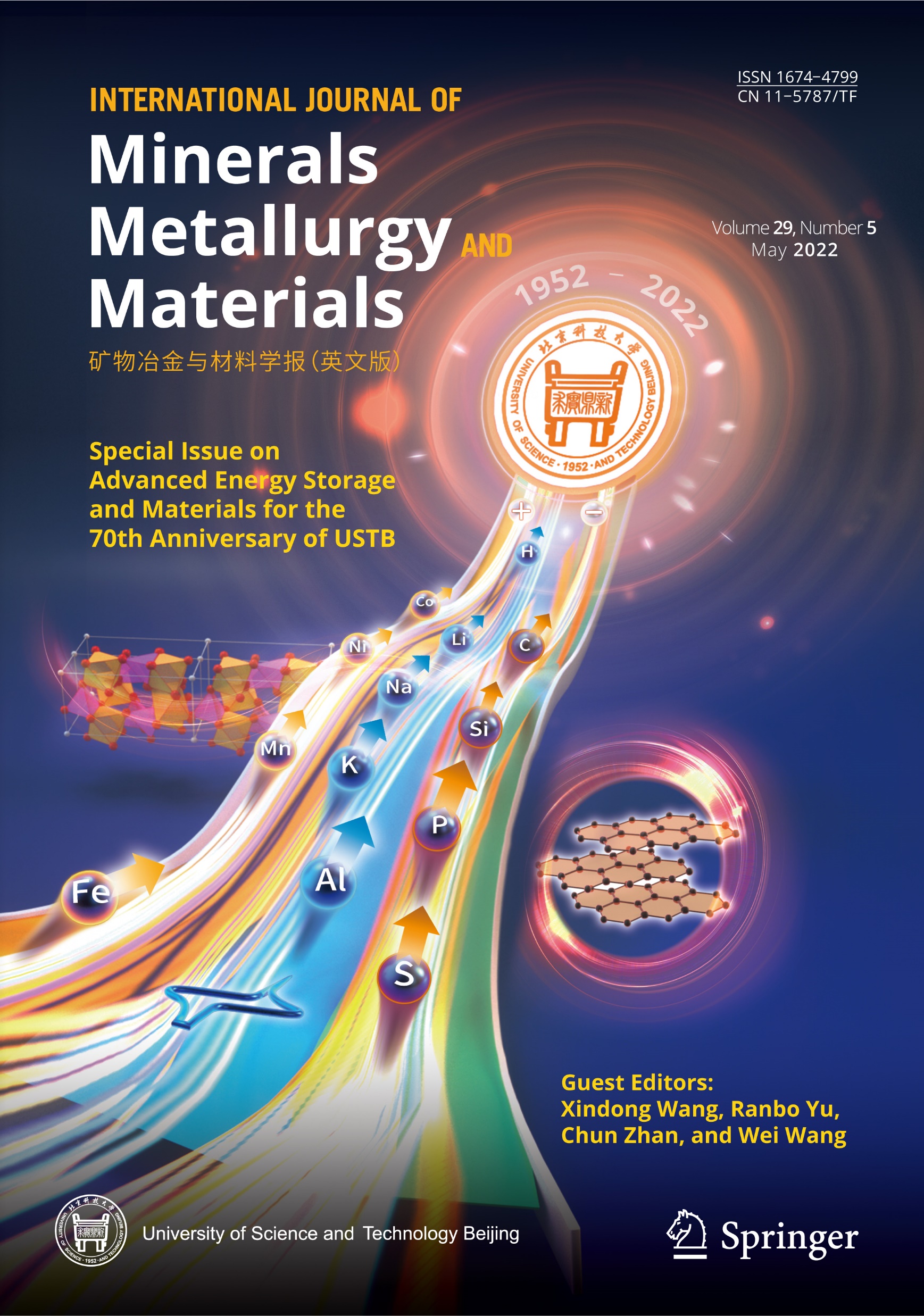 Článek, který jsem si vybral
Review article
Autoři: 
Huihui Yu, Zhihong Cao, Zheng Zhang , Xiankun Zhang and Yue Zhang
Časopis: 
International Journal of Minerals, Metallurgy and Materials
Titulek:
 Flexible electronics and optoelectronics of 2D van der Waals materials
4
O čem článek píše?
Možnosti využití 2D van der Waalsových materiálů v moderních technologiích
Sesumarizovaná nejnovější zařízení fungující na tomto principu
Flexibilní heterostukturní prvky
5
2D van der Waals (vdW) materiál
Vrstvy – atomově tenké – podobné grafénu
Pevné kovalentní vazby ve vrstvě
Jednotlivé vrstvy mezi sebou – van der Waalsovy interakce
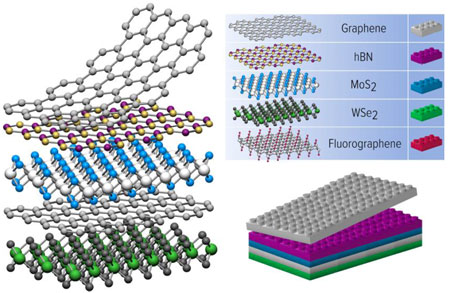 [3]
6
Výhody 2D vdW materiálů
Vysoká flexibilita
Aplikace v ohebných zařízeních
Atomová přesnost
7
Nevýhody
Nutnost teplotně stabilních látek, neoxidujících na vzduchu
8
Heterostruktury 2D vdW
Dichalkogenidové monovrstvy přechodných kovů
MX2 (M – přechodný kov, X – chalkogen)
Výborné absorpční vlastnosti
Fototranzistor
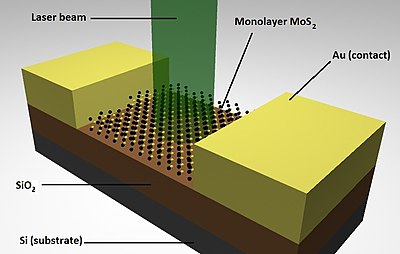 9
Heterostruktury 2D vdW
Polem řízené tranzistory – FET
Stále obtížnější zmenšování – nutné pro zachování Moorova zákona 
Možnost využití 2D vdW
Vhodné materiály s vysokou pohyblivostí elektronů
MoS2 – stabilní i při ohybu
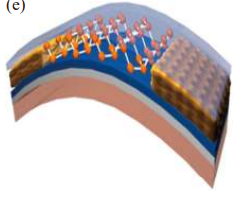 10
Výroba VdW heterostruktur
Oblíbená je metoda „lepící páskou“ z 3D krystalu
Nutnost čistých prostor a vysoké přesnosti
11
Grafen
Průhledné vysoce vodivé materiály
Elektrony – extrémní pohyblivost a téměř nulová efektivní hmotnost
Vysoká pevnost
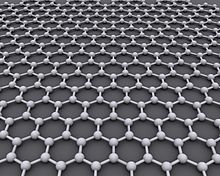 12
Hexagonální nitrid bóru
„Bílý grafen“
Pevnější než grafen
Izolační vrstva
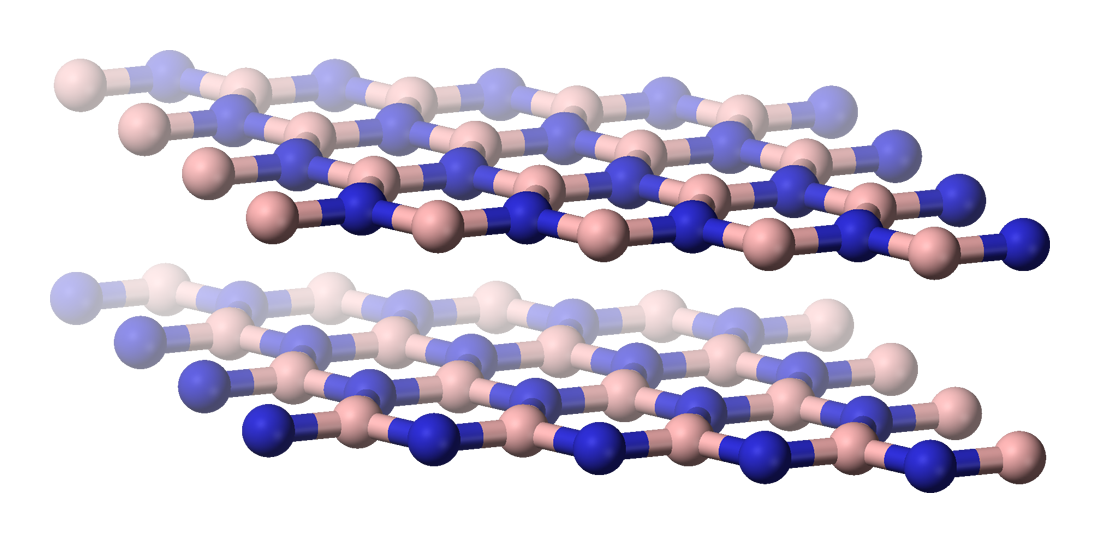 13
Fluorografen
Grafen + fluor na každém uhlíku
Považován za polovodič
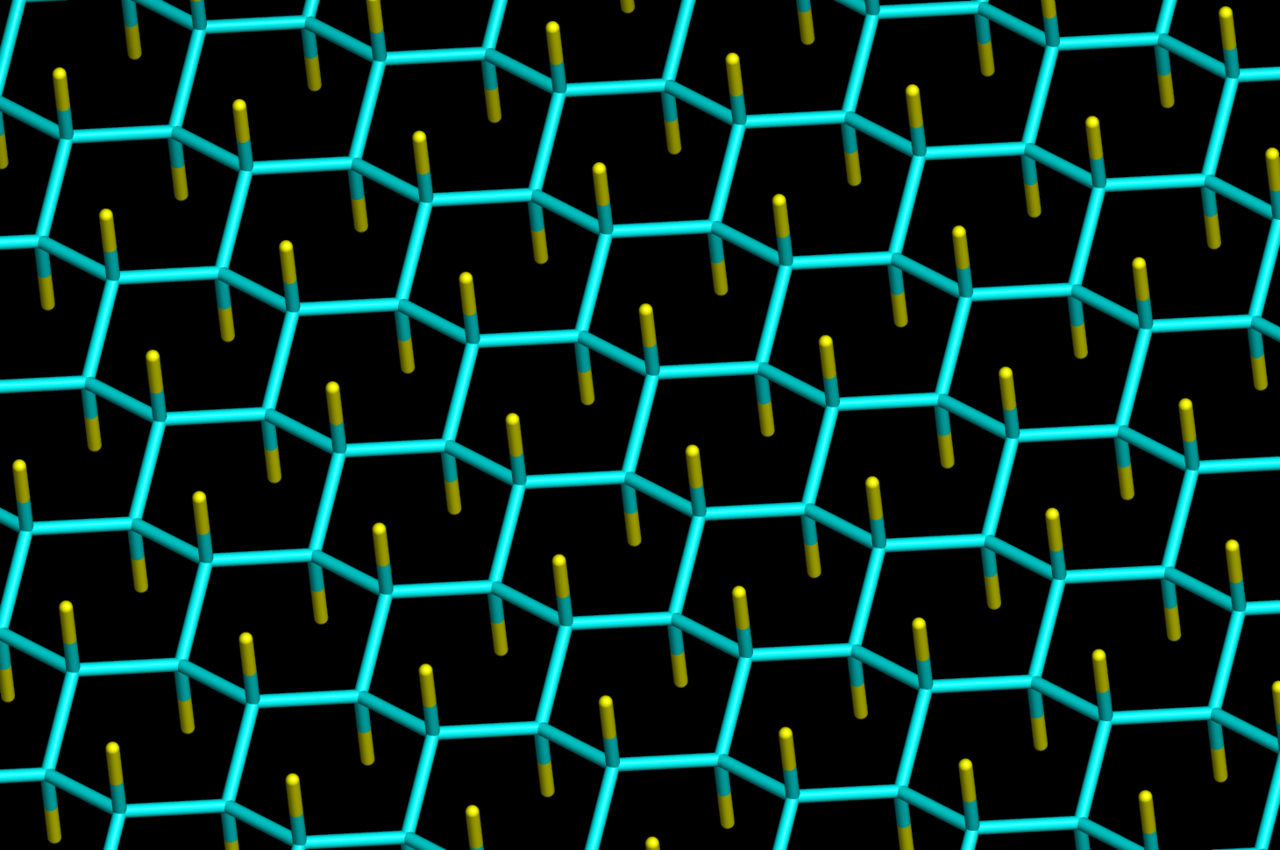 14
Literatura
[1] 	HULICIUS, Eduard a Bedřich VELICKÝ. Heterostruktury, které slouží 	všem. Vesmír. 2001, 80(1), 32.
[2]	YU, H., CAO, Z., ZHANG, Z. et al. Flexible electronics and 		optoelectronics of 2D van der Waals materials. Int J Miner Metall 	Mater 29, 671–690 (2022). 	https://doi.org/10.1007/s12613-022-2426-3 
[3]	Van der Waals heterostructures. Nano Werk [online]. 	[cit. 2022-05-15]. Dostupné z: 		https://www.nanowerk.com/van-der-Waals-heterostructures.php 
[4]	GEIM, A. K. a I. V. GRIGORIEVA. Van der Waals heterostructures. Nature 	[online]. 2013, 499(7459), 419-425
15
Dotazy?
Děkuji za pozornost!